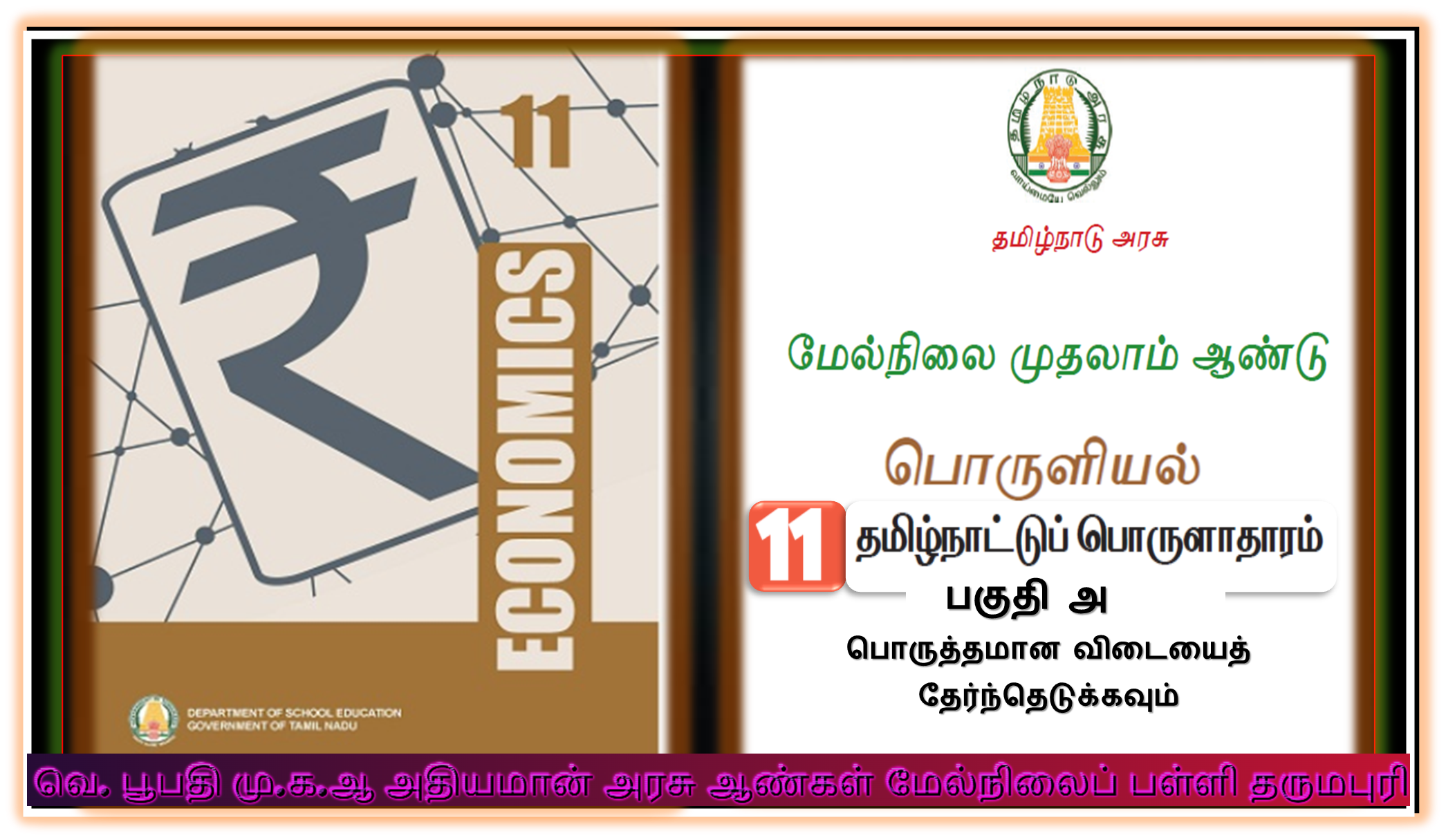 www.Padasalai.Net
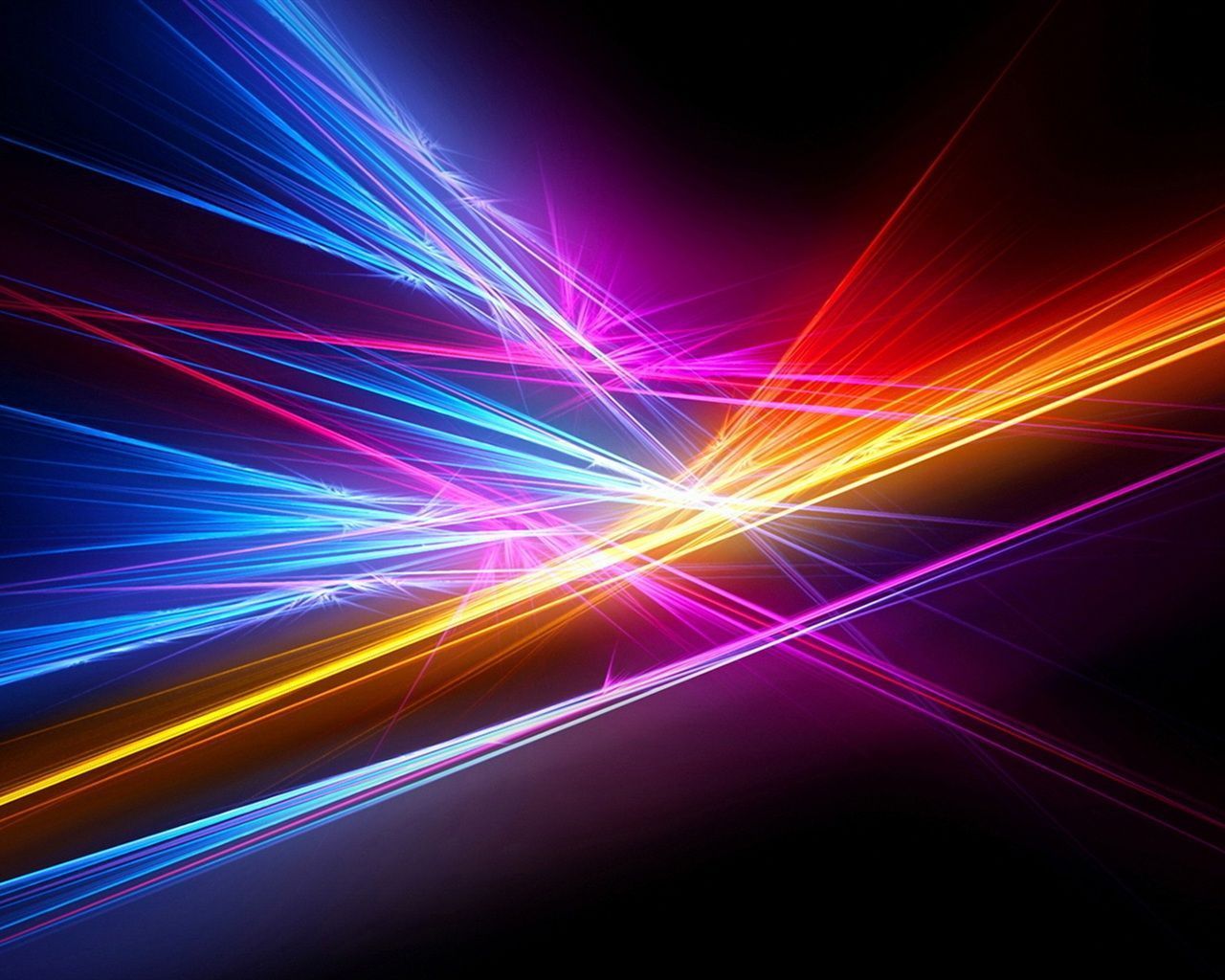 அ) கேரளா
1. சுகாதாரக் குறியீட்டில் தமிழ்நாடு மேலாக உள்ளது
ஆ) பஞ்சாப்
ஈ) மேற்கூறிய அனைத்தும்
இ) குஜராத்
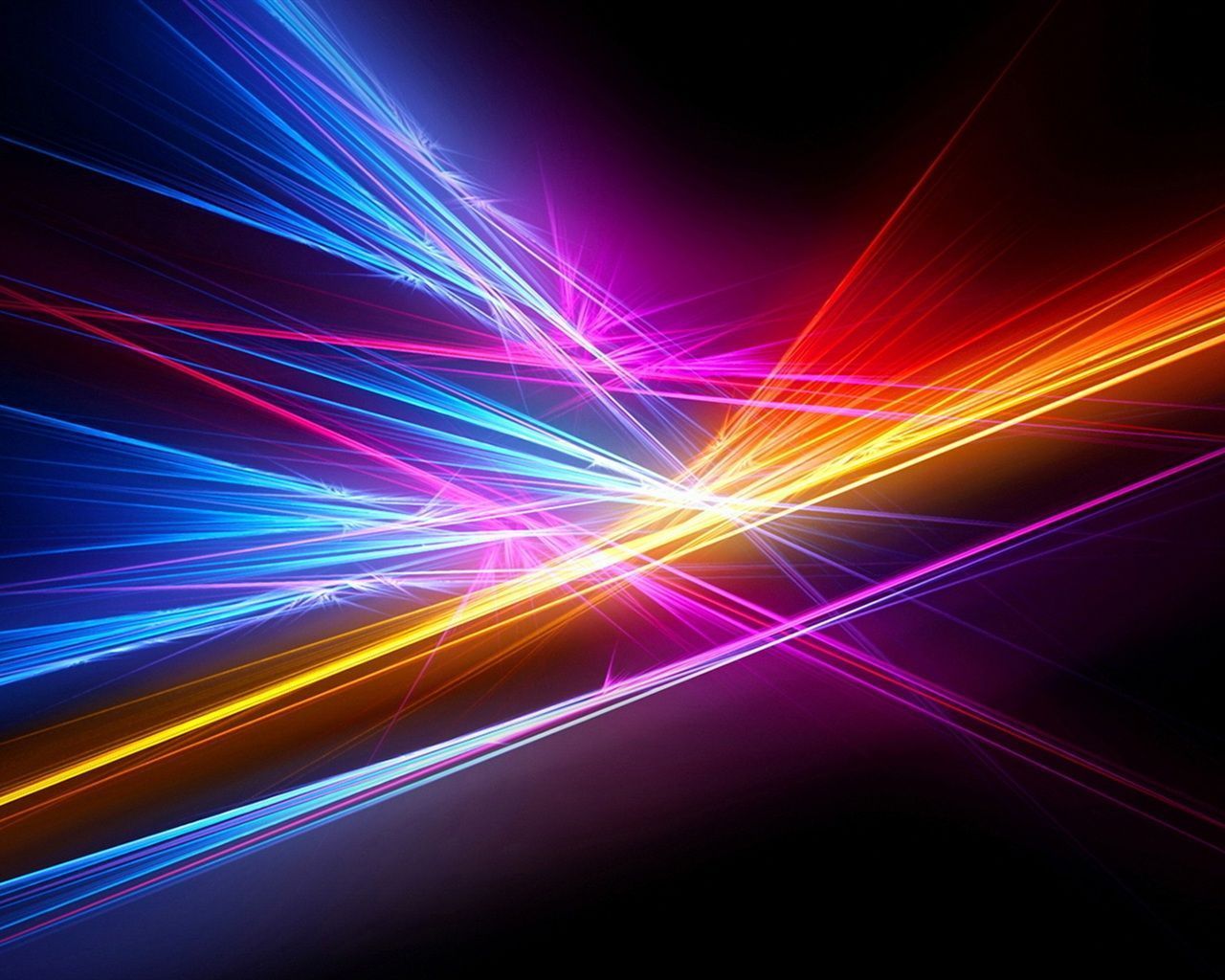 அ) முதல்
2. பாலின விகிதத்தில் தமிழ்நாட்டின் தரம்
இ) மூன்றாவது
ஈ) நான்காவது
ஈ) நான்காவது
ஆ) இரண்டாவது
இ) மூன்றாவது
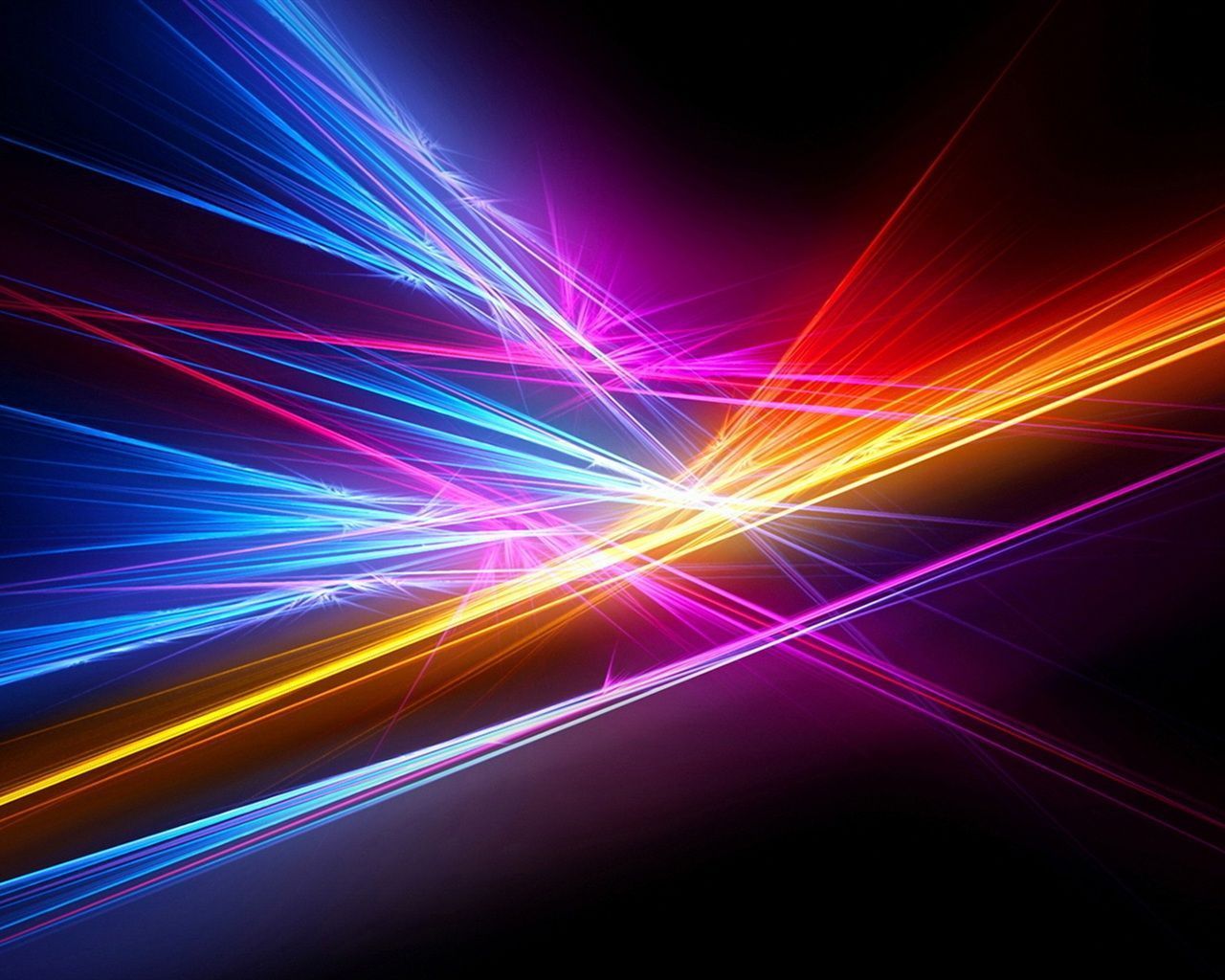 அ) வன வளம்
3. தமிழ்நாடு எதில் வளமானது?
இ) கனிம வளம்
ஈ) மேற்கூறிய அனைத்தும்
ஆ) மனித வளம்
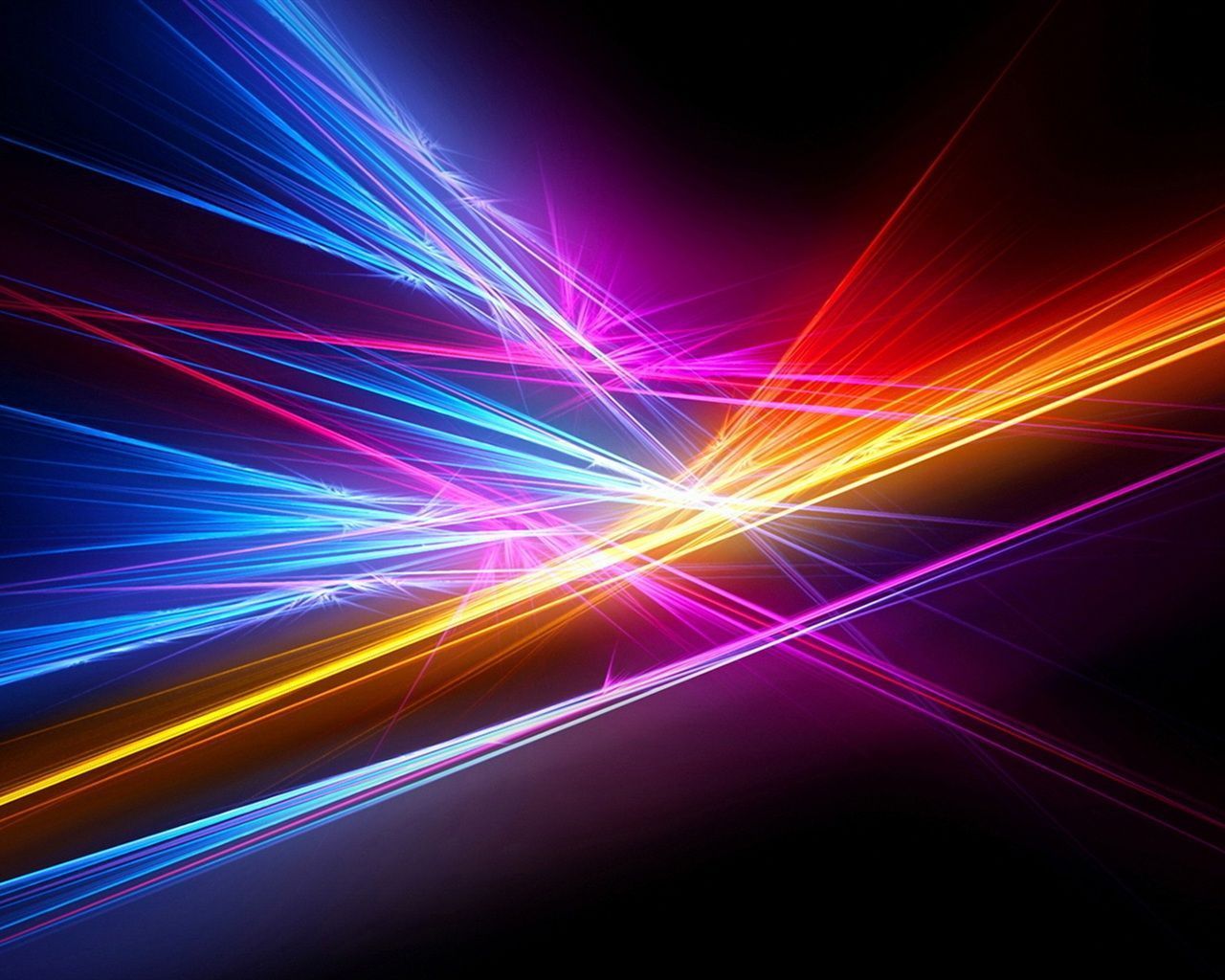 அ) ஆறு
4. நீர்பாசனத்தின் முக்கிய ஆதாரம்
ஆ) குளம்
ஈ) மேற்கூறிய  அனைத்தும்
இ) கிணறுகள்
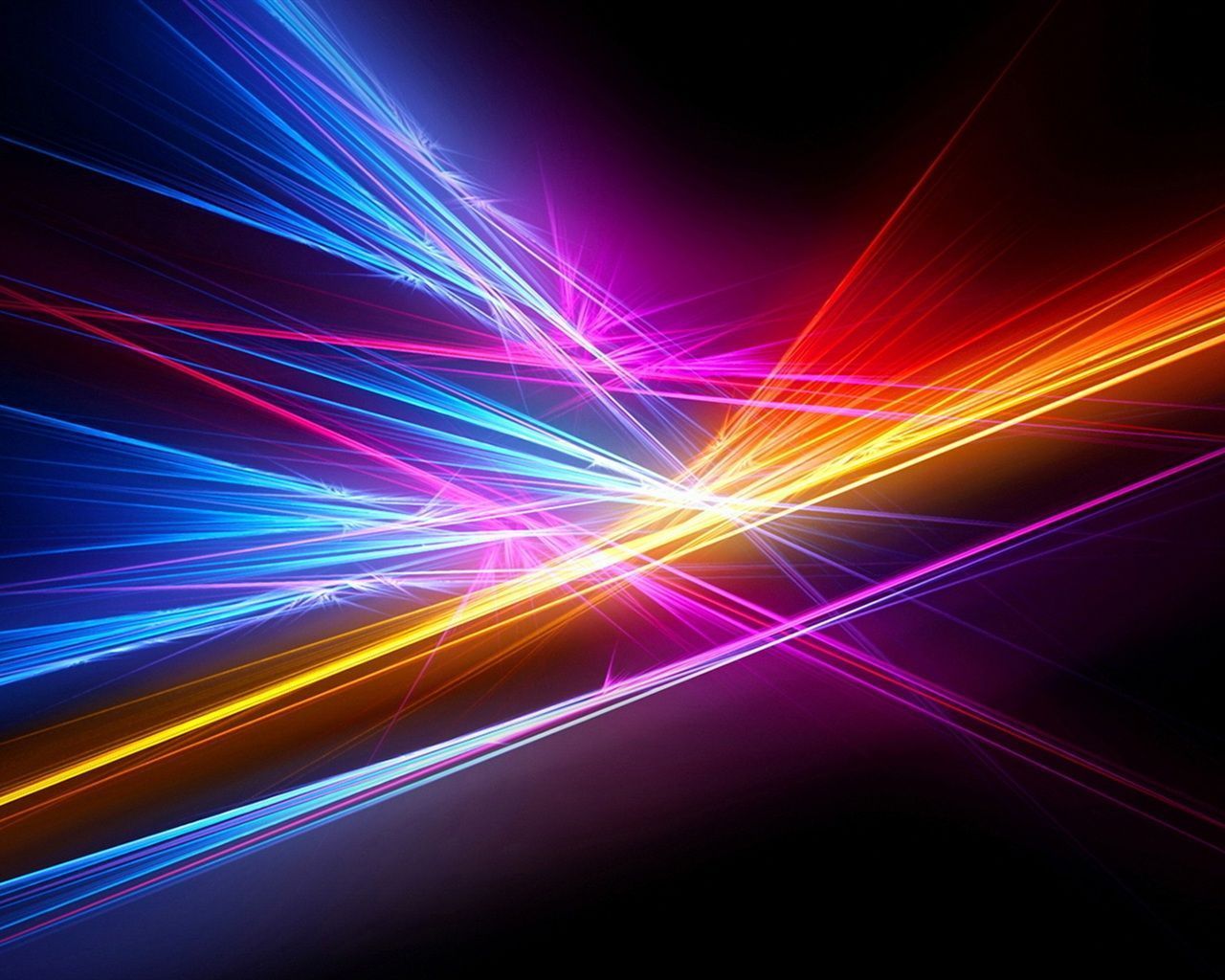 அ) கோயம்புத்தூர்
5. பின்னலாடை உற்பத்தி அதிகம் உள்ள இடம்
இ) ஈரோடு
ஈ) கரூர்
ஆ) திருப்பூர்
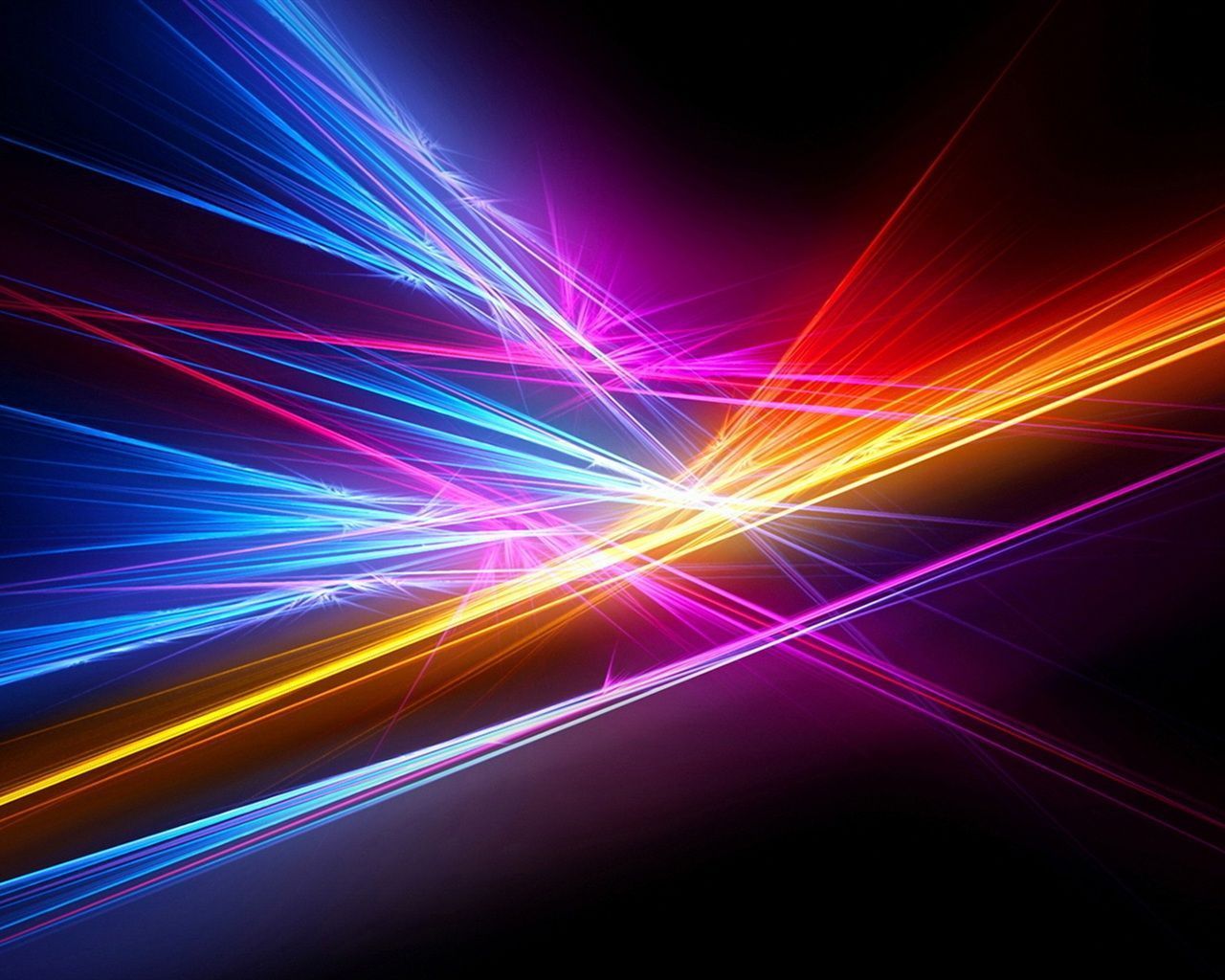 அ) தமிழ்நாட்டின் நுழைவாயில் –தூத்துக்குடி
6. கீழ்க்கண்டவற்றுள் தவறான இணை எது?
இ) எஃகு நக ரம் – சேலம்
ஈ) பம்ப் நகரம் - கோயம்புத்தூர்
ஆ) வீட்டு ஜவுளி தயாரிப்பு – ஈரோடு
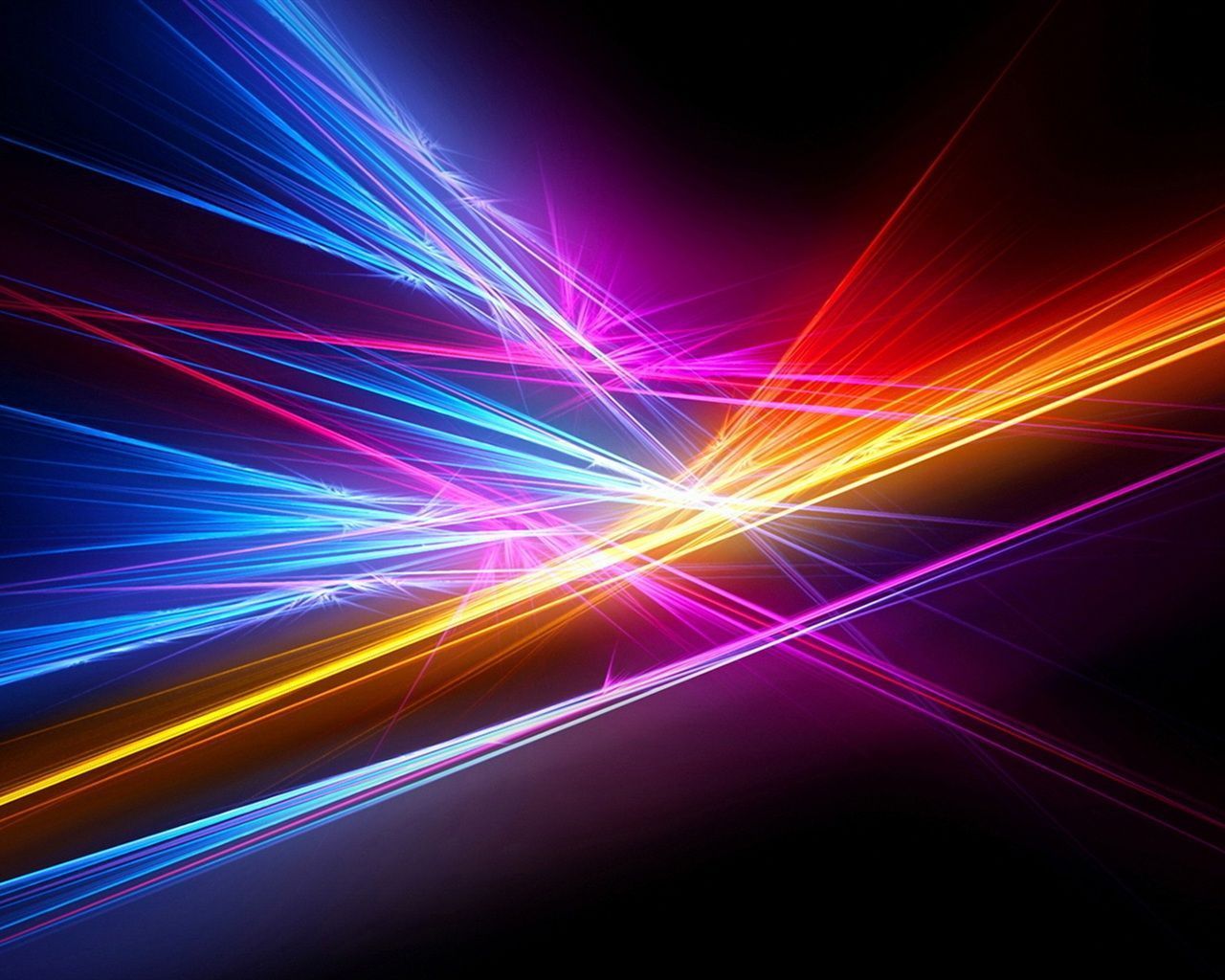 அ) மதுரை
7. கீழுள்ள நகரங்களில் எதில் சர்வதேச விமான நிலையம் இல்லை ?
ஆ) திருச்சி
ஈ) கோயம்புத்தூர்
இ) தூத்துக்குடி
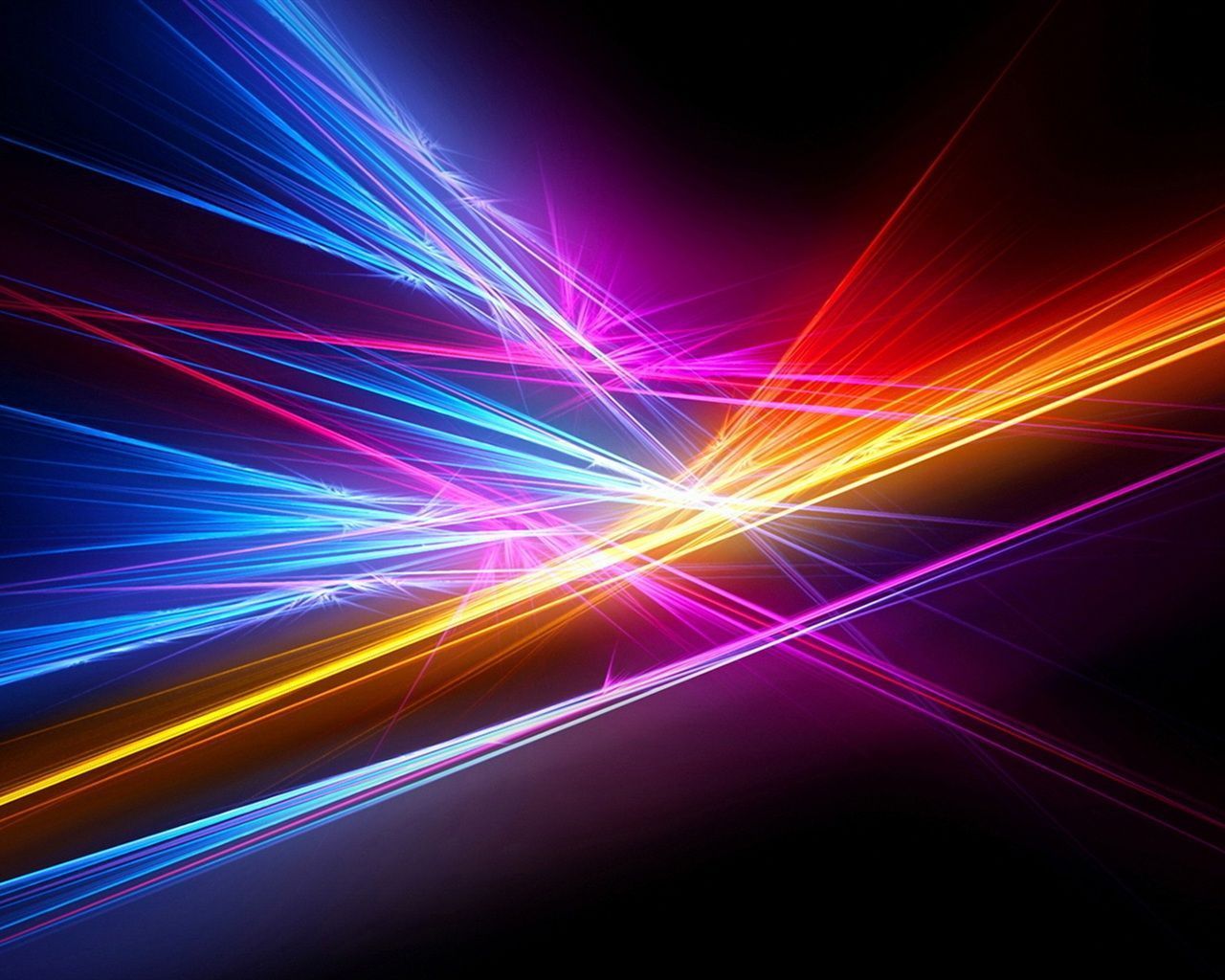 அ) வாழைப்பழம்
8. பயிர் உற்பத்தியில் எந்தப் பயிரைத் தவிர தமிழ்நாடு முன்னணியில் உள்ளது?
ஆ) தேங்காய்
இ) தோட்டப்பயிர்கள்
ஈ) ஏலக்காய்
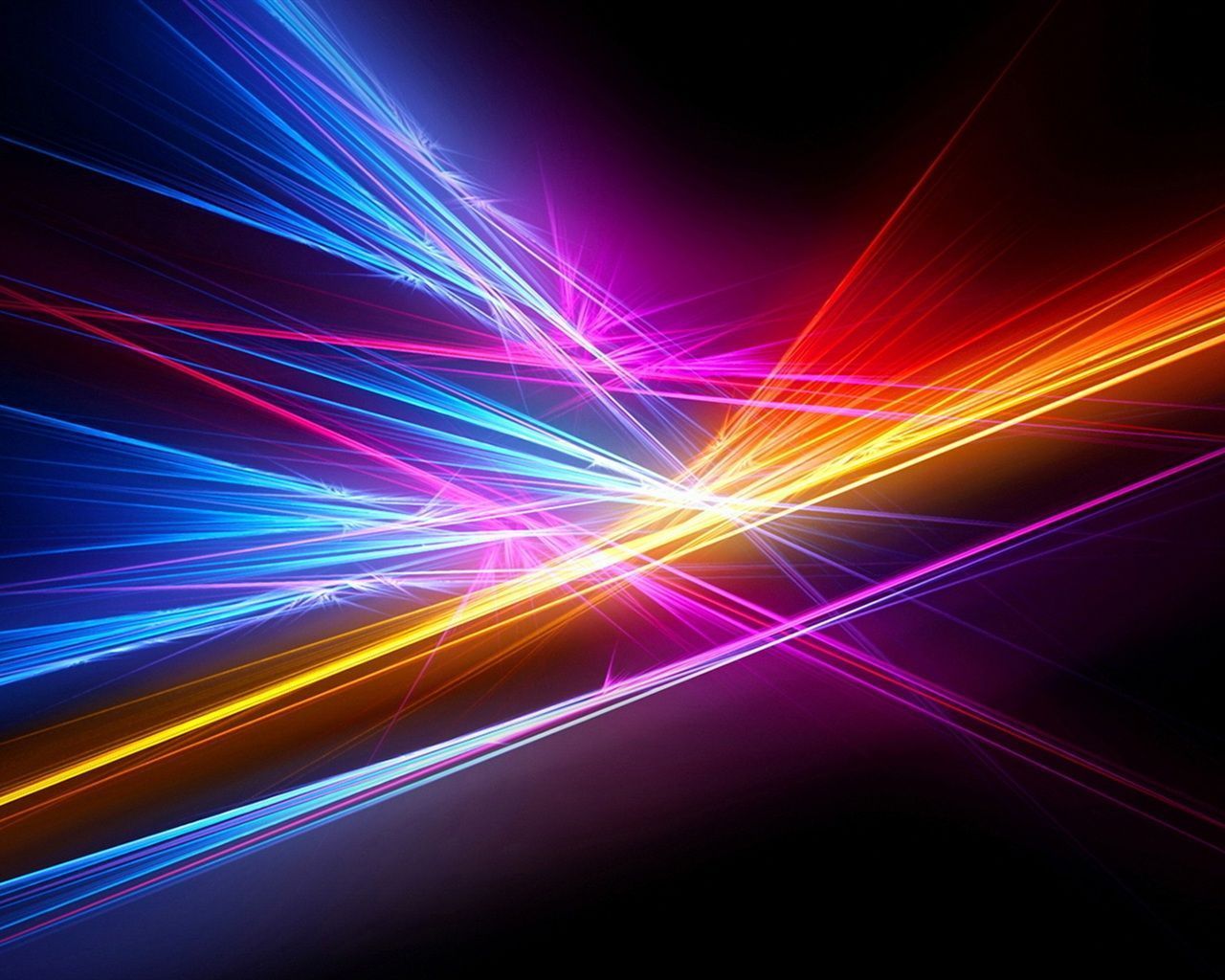 அ) நெல்
9. எந்த பயிர் உற்பத்திக்காக அதிகப் பரப்பு நிலம் பயன்படுத்தப்படுகிறது?
ஆ) கரும்பு
இ) நிலக்கடலை
ஈ) தேங்காய்
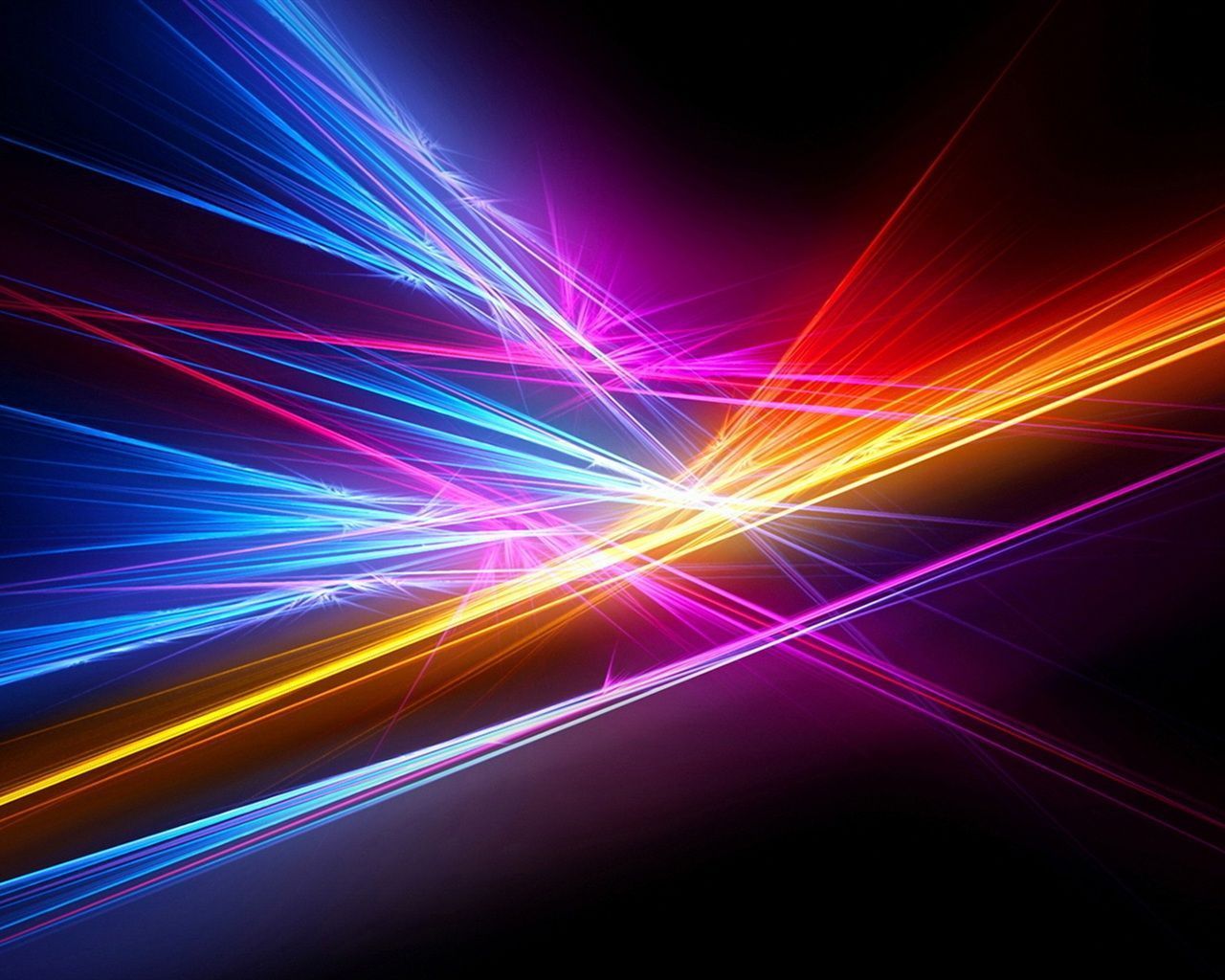 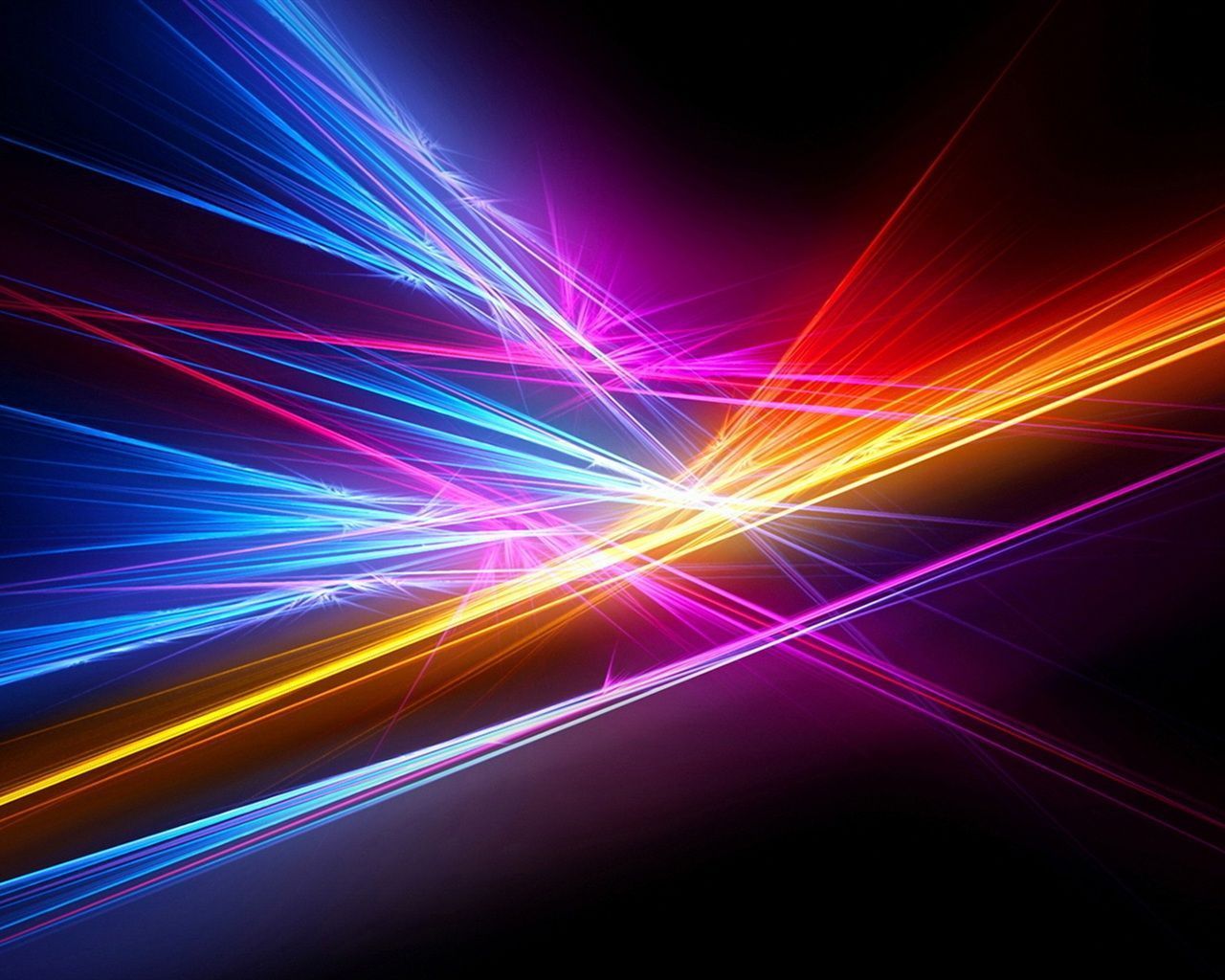 அ) இரண்டு
10. எழுத்தறிவு வீதத்தில் தமிழ்நாட்டின் தரம்
ஆ) நான்கு
இ) ஆறு
ஈ) எட்டு
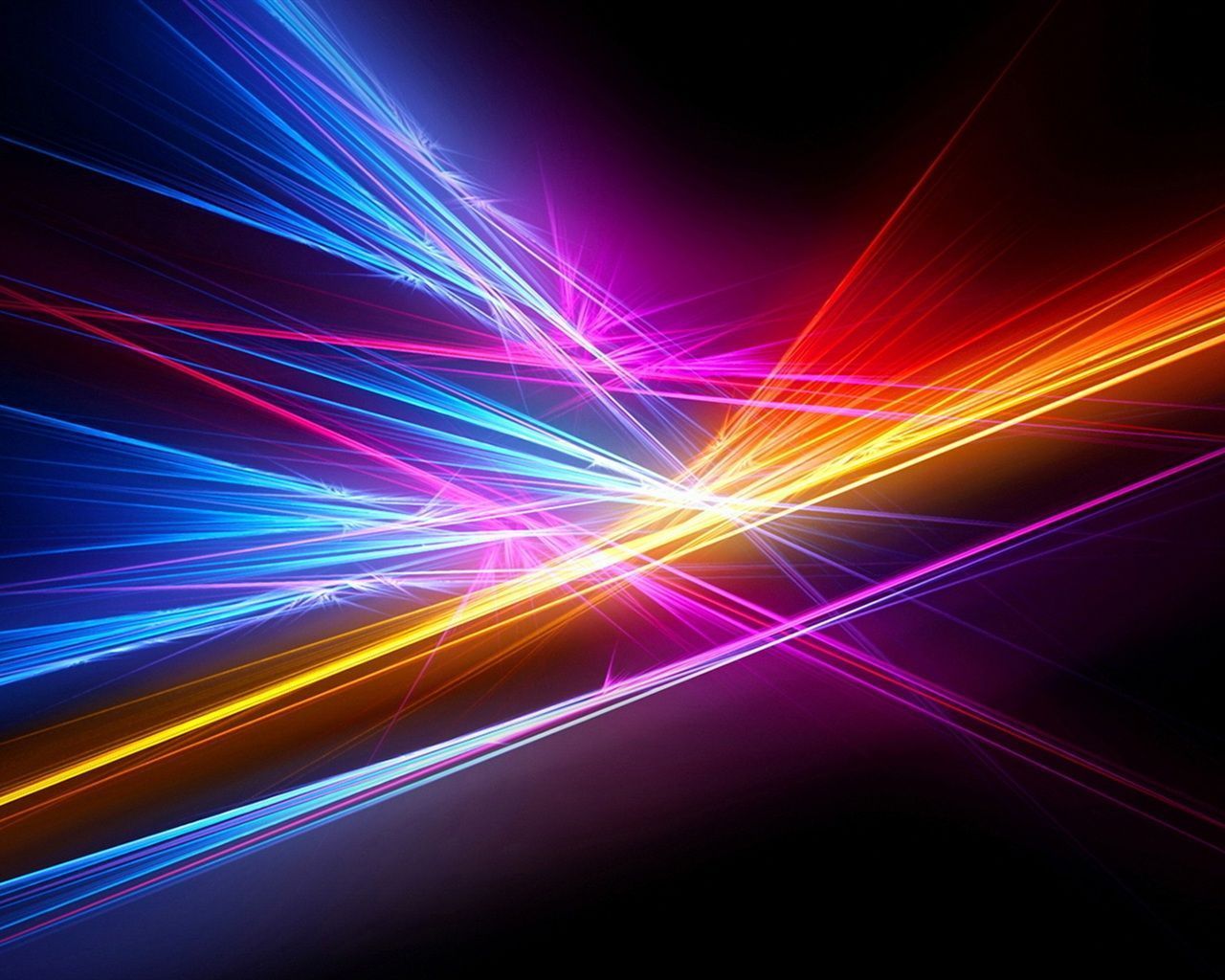 அ)   I
11. குறு சிறு நடுத்தர நிறுவனங்களுக்கான முதலீட்டில் தமிழ்நாட்டின் தரம்
ஆ)   II
இ)   III
ஈ)  IV
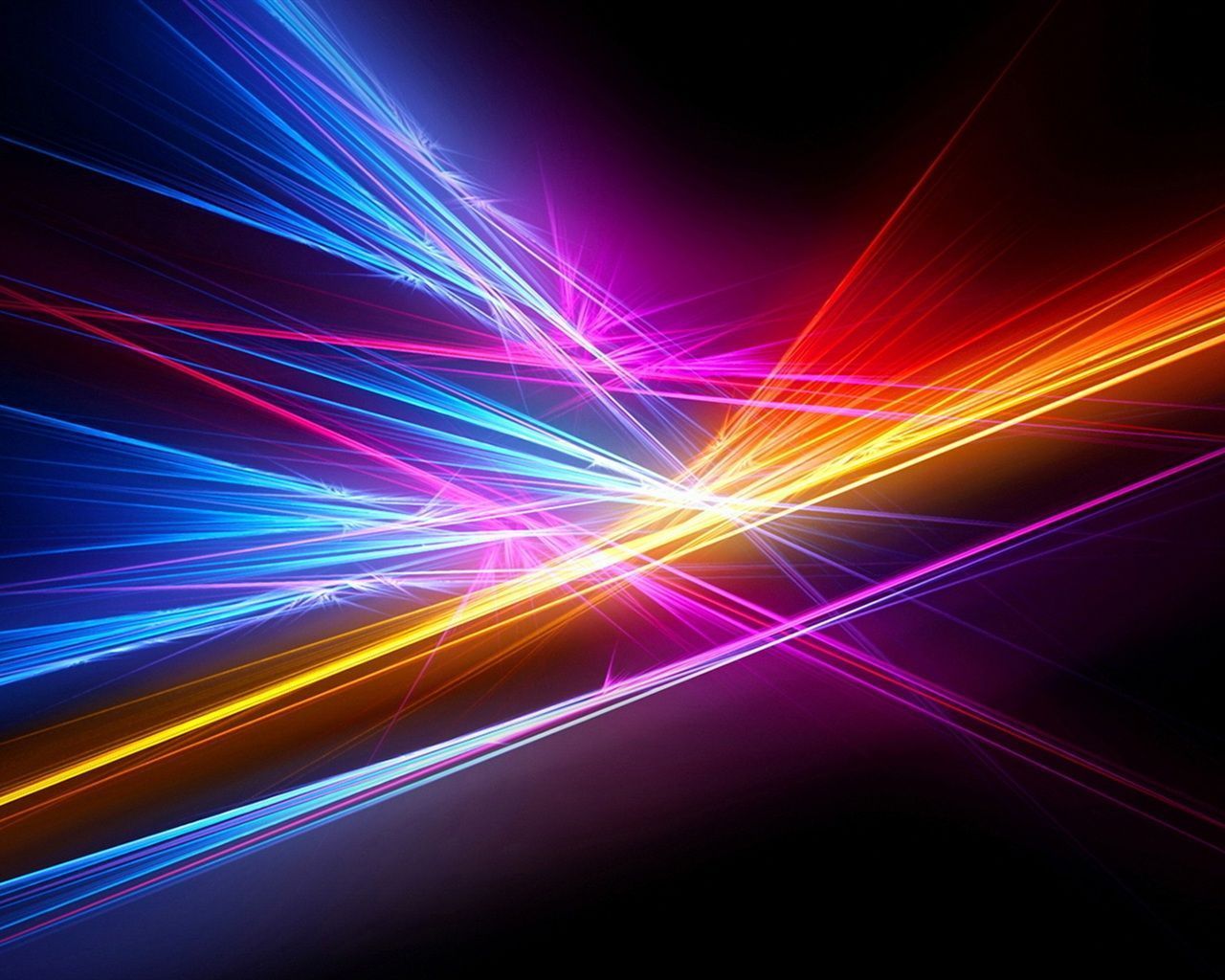 அ) நாகப்பட்டினம்
12. தமிழ்நாட்டின் எம்மாவட்டத்தில் பாலின விகிதம் அதிகமாக உள்ளது?
இ) திருச்சி
ஈ) தஞ்சாவூர்
ஆ) நீலகிரி
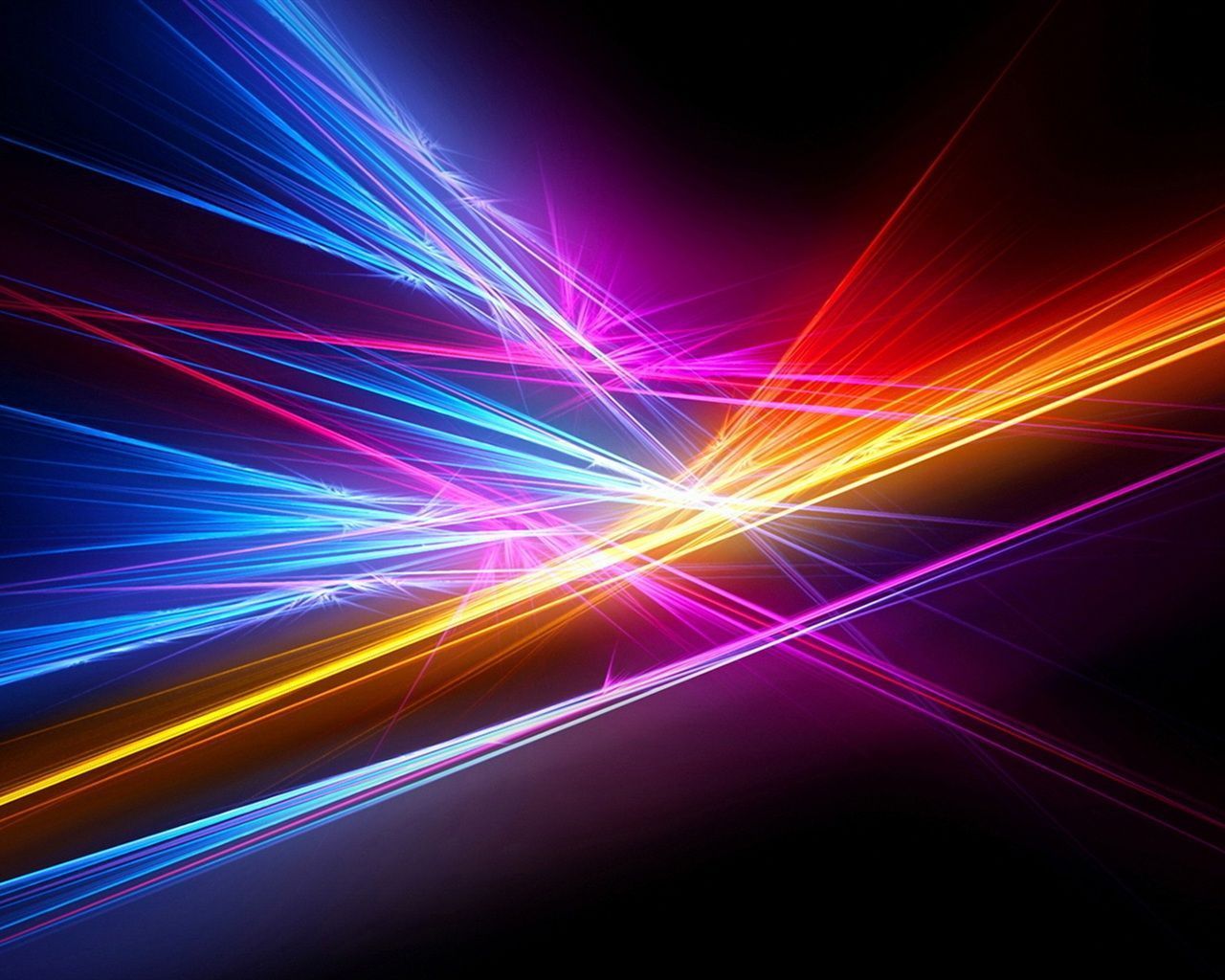 அ) மதுரை
13. எம்மாவட்ட த்தில் குழந்தைப் பாலின விகிதம் குறைவாகள்ளது?
ஆ) தேனி
இ) அரியலூர்
ஈ) கடலூர்
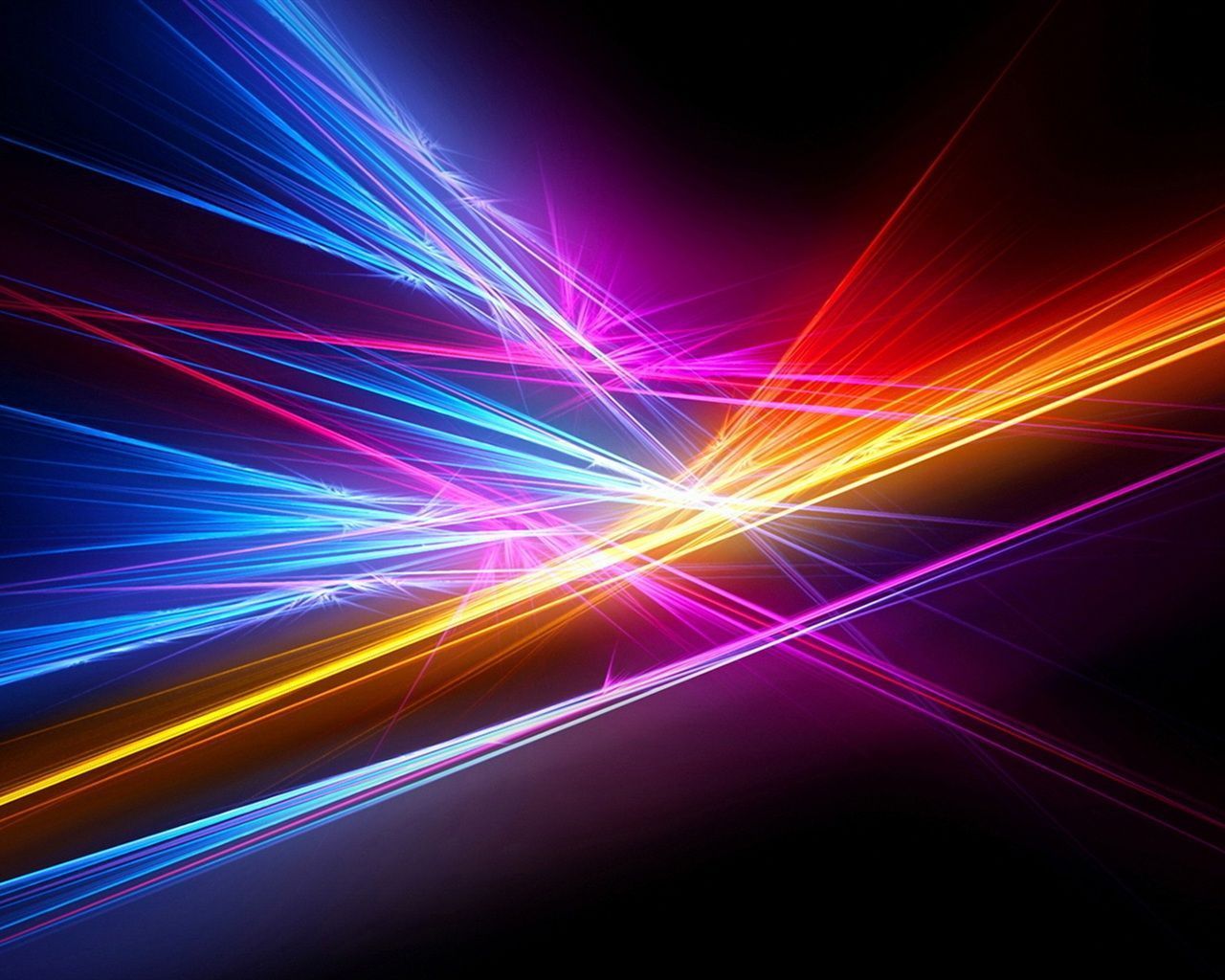 அ) சண்டிகர்
14. எந்த யூனியன் பிரதேத்தில் பாலின விகிதம்  அதிகமாகவுள்ளது?
இ) இலட்ச த்தீவு
ஈ) அந்தமான் நிக்கோபர் தீவுகள்
ஆ) பாண்டிச்சேரி
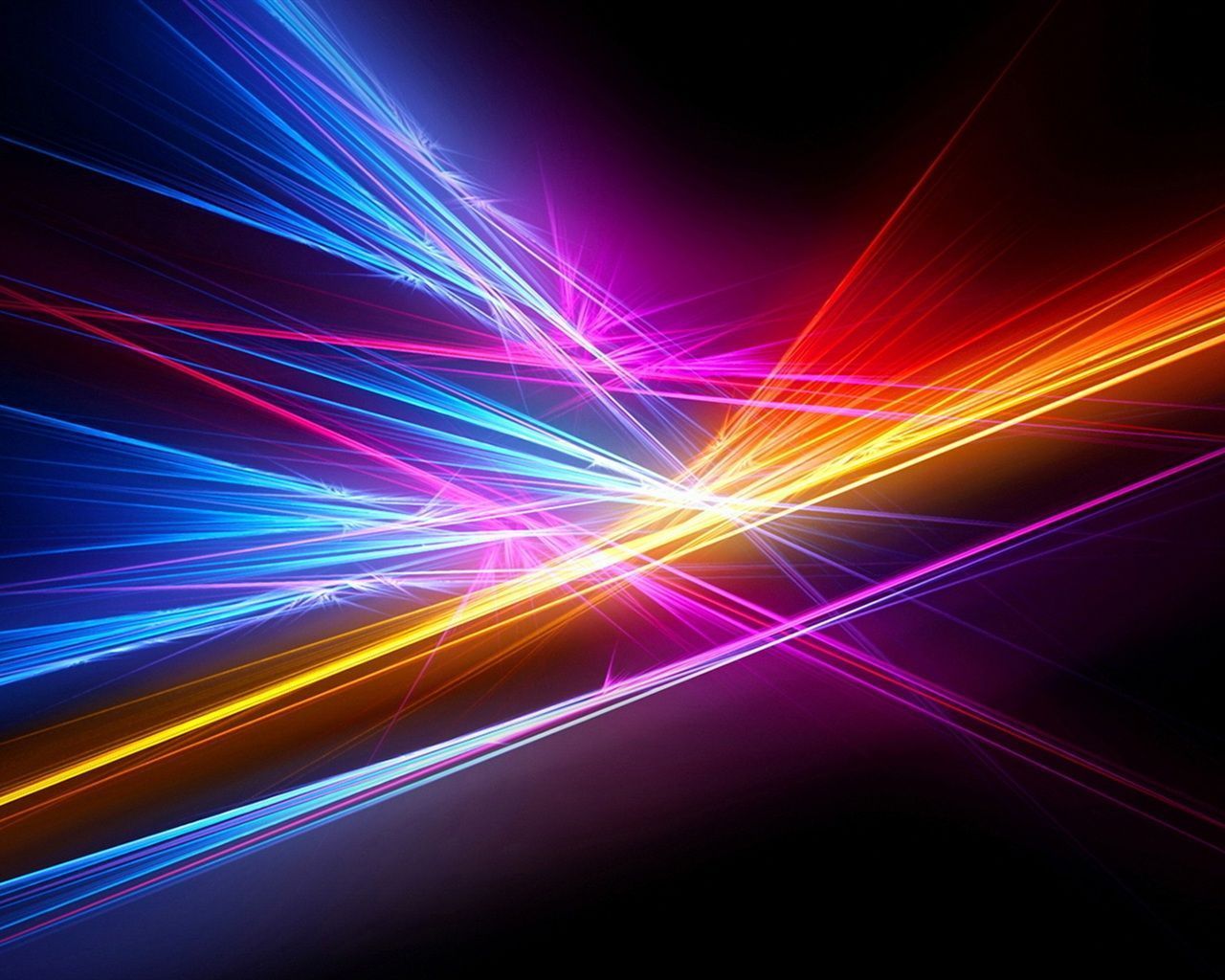 அ) வேளாண்மை
15. தமிழ்நாட்டு உள்நாட்டு உற்பத்தியில் அதிக பங்கு வகிப்பது?
ஆ) தொழில் துறை
இ) சுரங்கம்
ஈ) பணிகள்
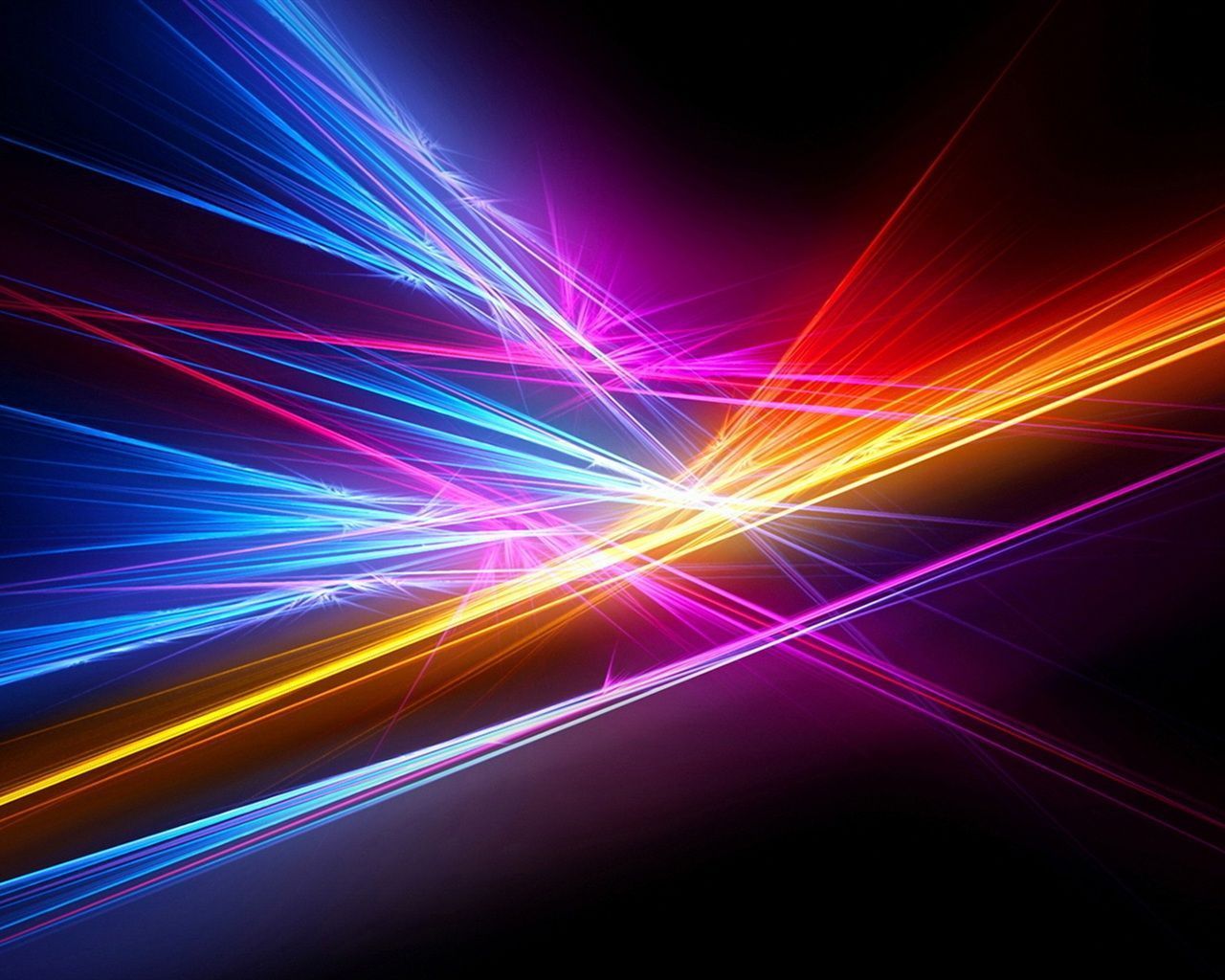 அ)  2
16. மனித வளர்ச்சிக் குறியீட்டில் தமிழ்நாட்டின் தரம்
ஆ)  4
இ)  6
ஈ)  7
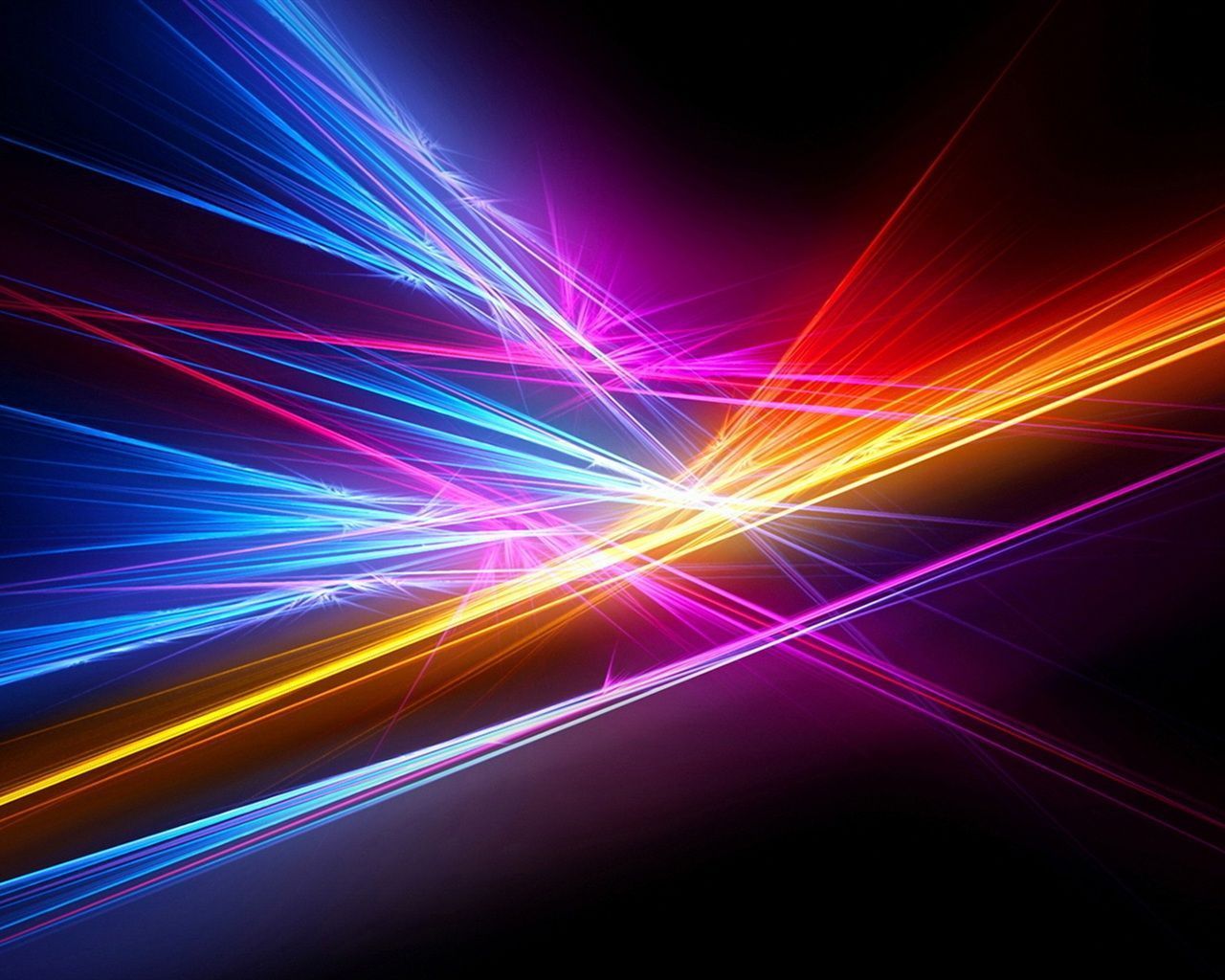 அ) சென்னை
17. SPIC அமைந்துள்ள இடம்
ஆ) மதுரை
ஈ) புதுக்கோட்டை
இ) தூத்துக்குடி
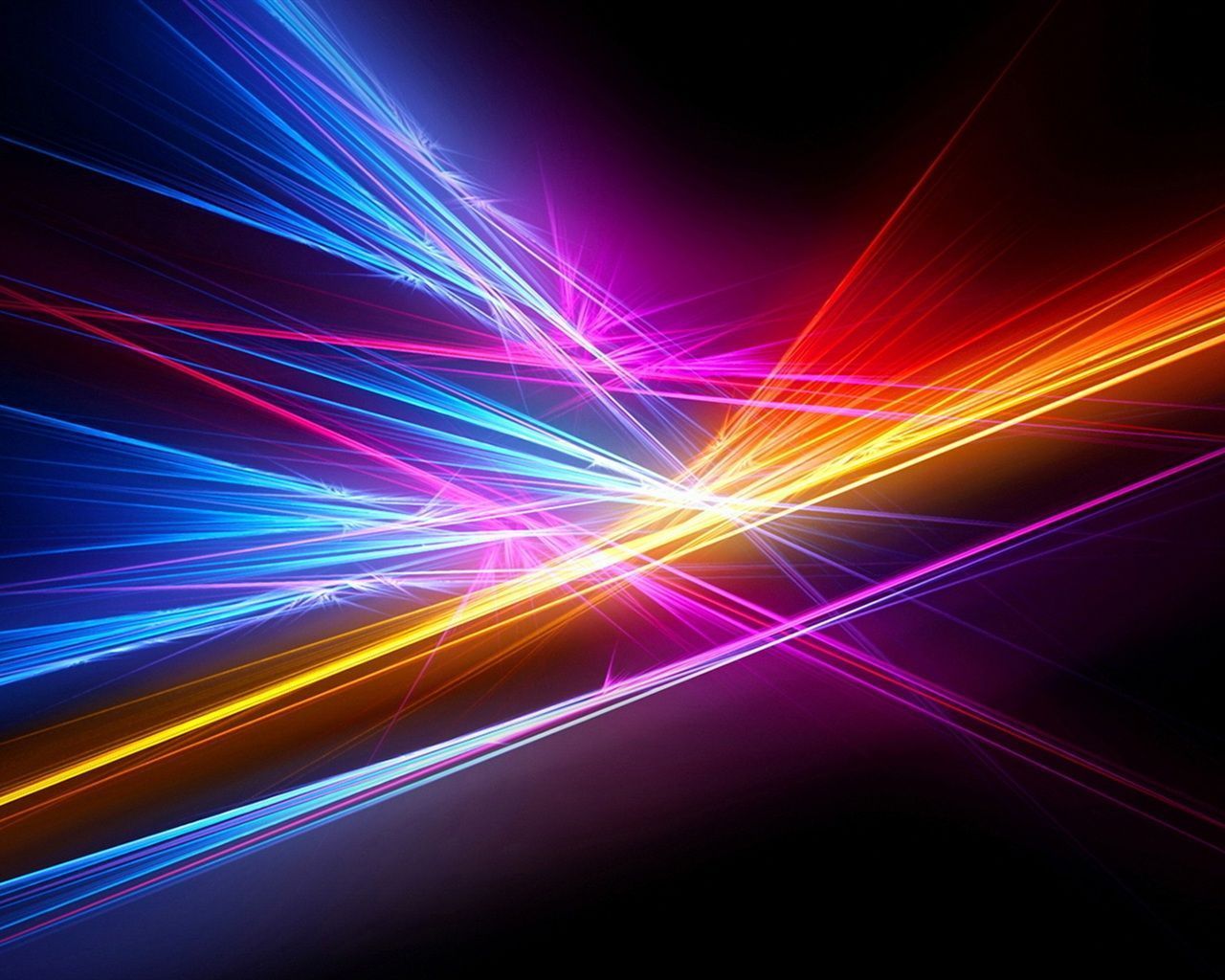 அ) இரப்பர் பூங்கா
18. TICEL ன் பகுதி
ஆ) ஜவுளி பூங்கா
இ) உணவு பூங்கா
ஈ) உயிரி பூங்கா
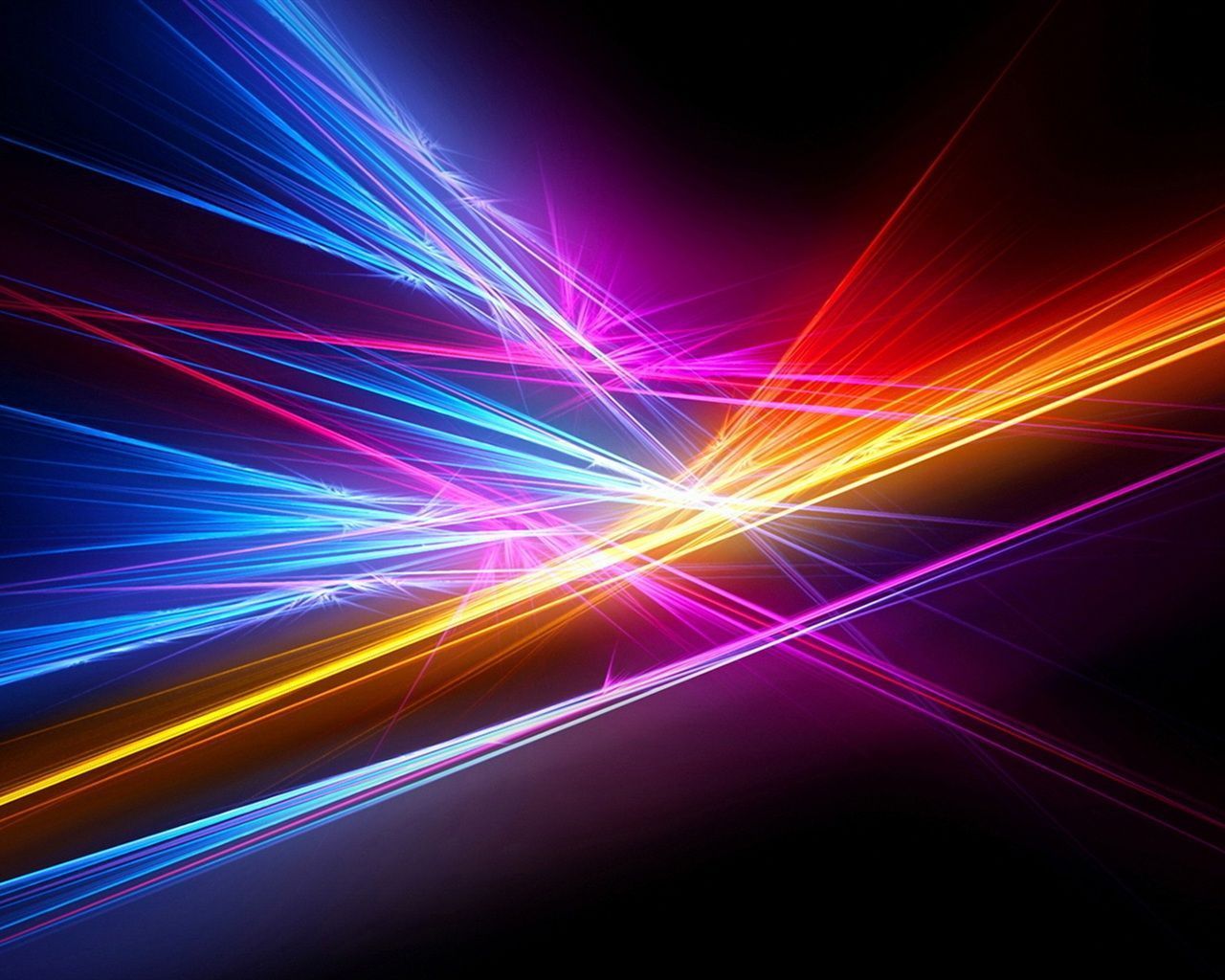 அ) மூன்றாம்
19. சிமெண்ட உற்பத்தியில் தமிழ்நாடு இந்தியாவில் எந்த நிலையில் உள்ளது?
ஆ) நான்காம்
இ) முதல்
ஈ) இரண்டாம்
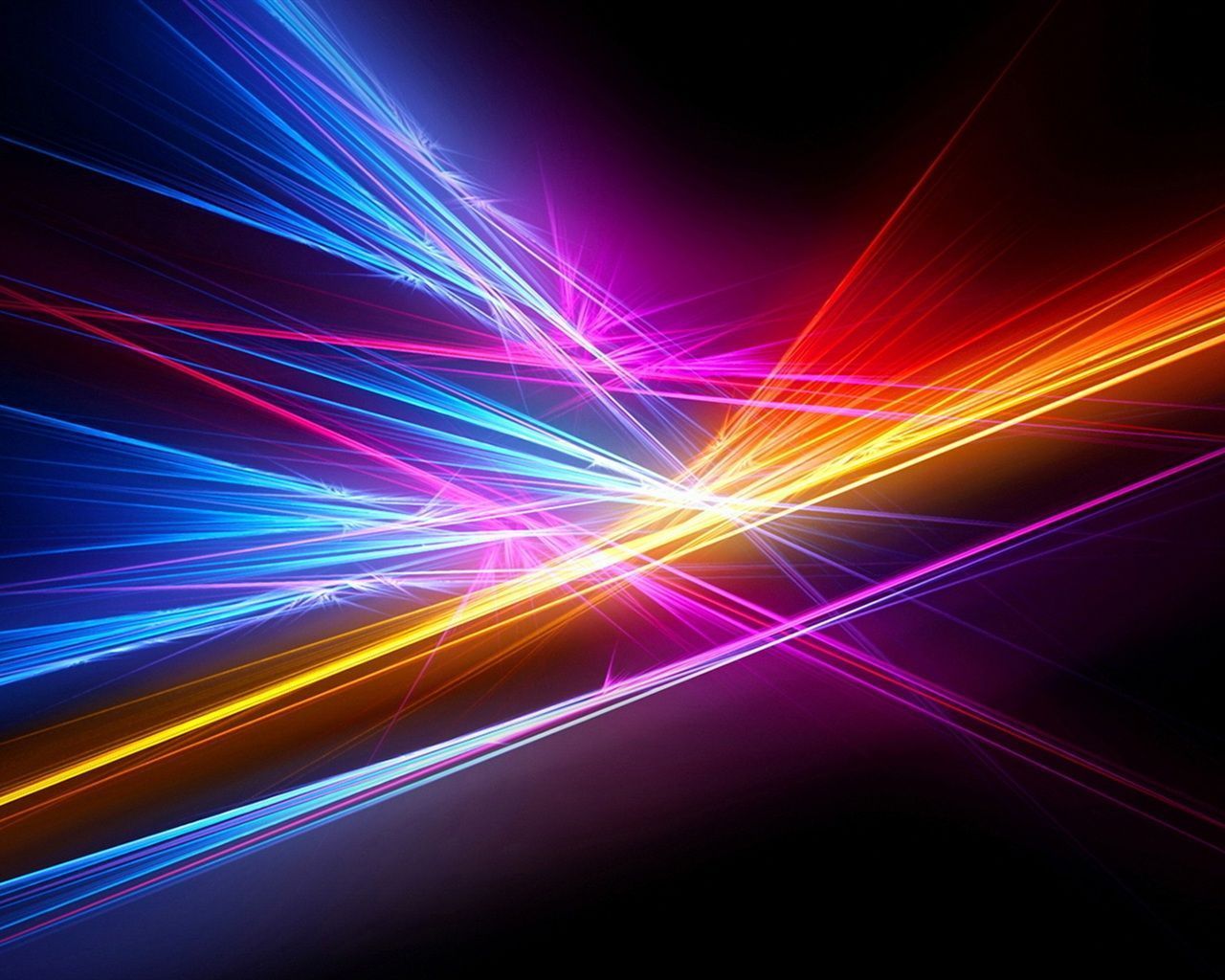 அ) திருச்சி
20. தென்னக இரயில்வேயின் தலைமையிடம்
ஆ) சென்னை
இ) மதுரை
ஈ) கோயம்புத்தூர்
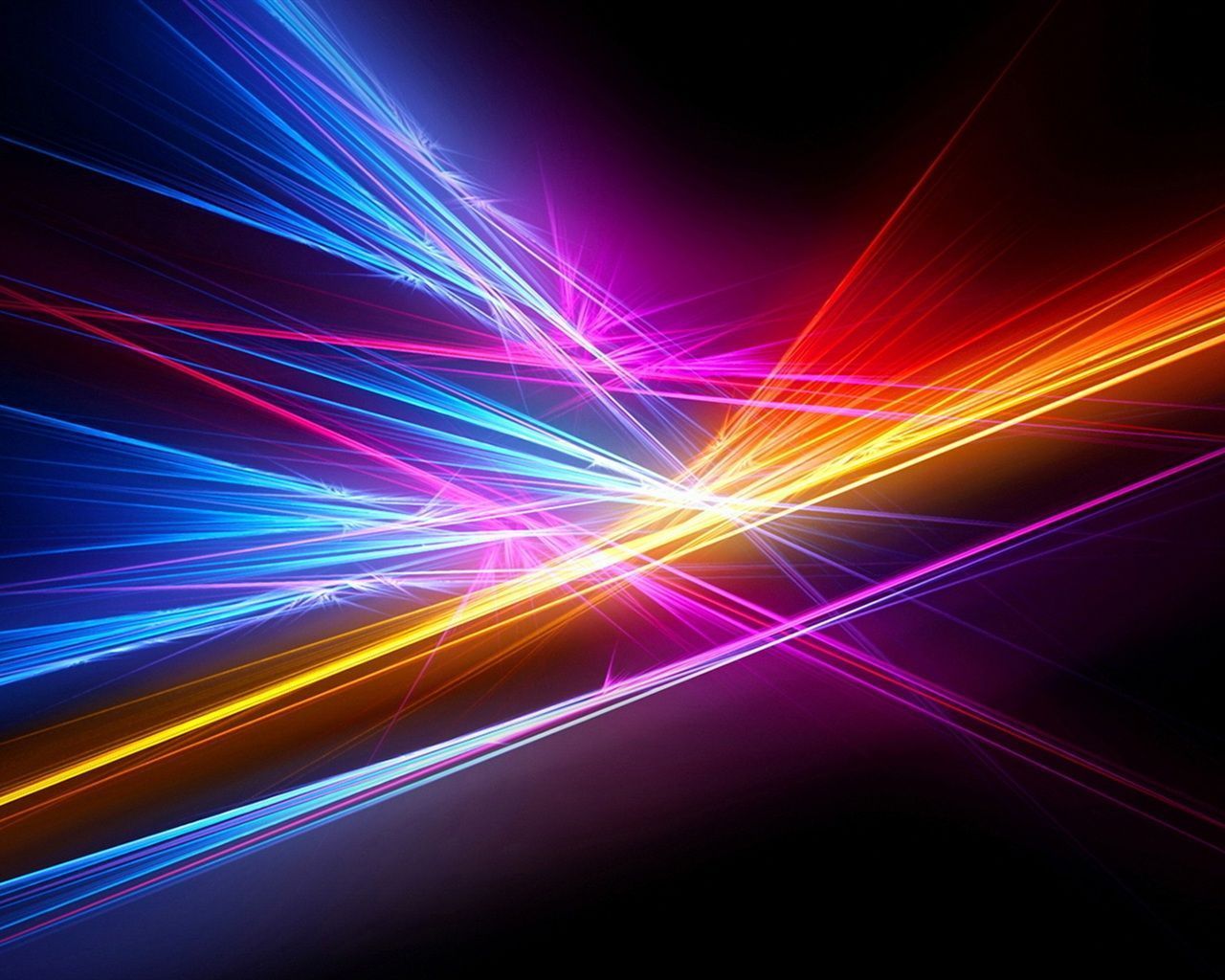 நன்றி